Олимпиада  в    Москве
Состоялась  
 с 19 июля   по
 3  августа  1980 г.
коротко
Евсевская Н.В.
        2014 г.
Талисманом московской          Олимпиады  стал Олимпийский Мишка
[Speaker Notes: Автор эмблемы – московский иллюстратор детских книг Виктор Чижиков.]
Талисманом соревнований яхтсменов  в Таллине   являлся морской котик Вигри.
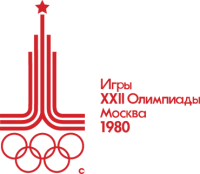 Автор эмблемы (пять колец, переплетённых в основании, и устремлённые вверх линии, символизирующие спортивные дорожки, со звездой вверху) — В. Арсентьев, студент Строгановского училища, эмблема дорабатывалась В. Акоповым и В. Дьяконовым. Авторство В. Арсентьева оспаривалось Виктором Никитченко.
[Speaker Notes: Московский завод безалкогольных напитков стал выпускать «Кока-колу»  в алюминиевых банках с олимпийской символикой]
Открытие  Игр XXII Олимпиады в Москве состоялось 19 июля 1980 г. Местом проведения церемонии открытия
   была выбрана
   Большая спортивная 
   арена Центрального стадиона имени 
   В. И. Ленина.
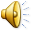 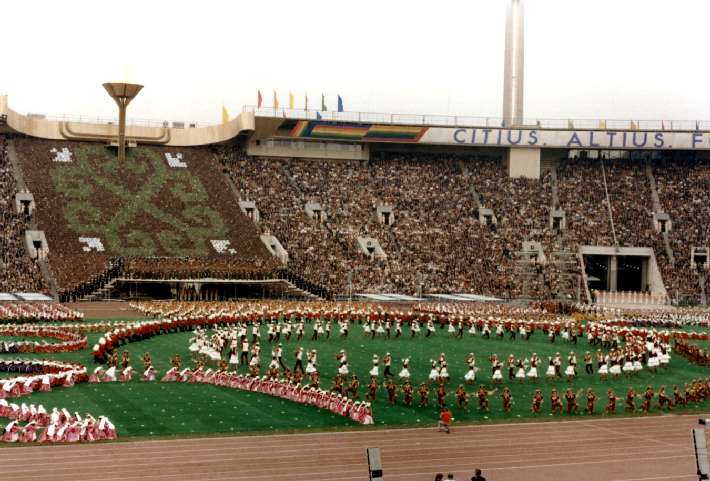 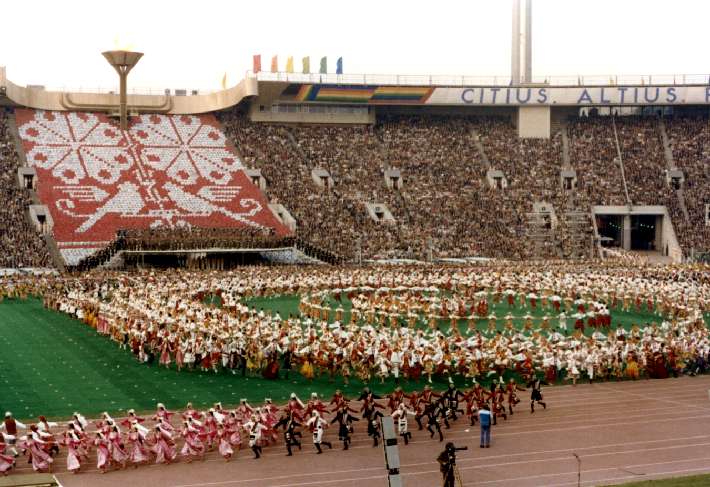 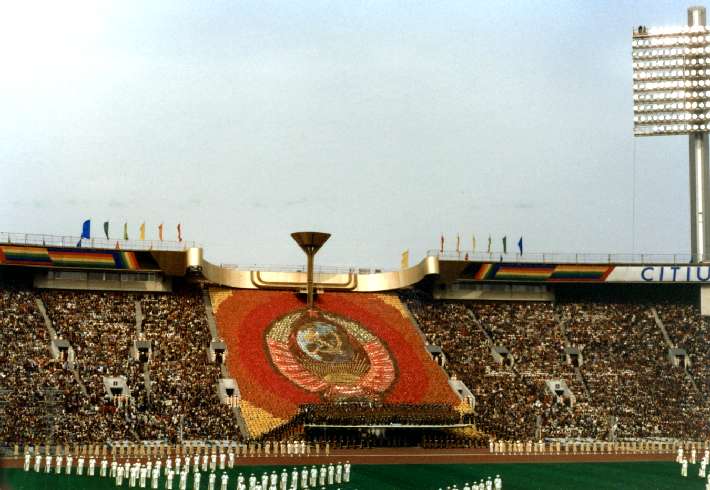 Торжественное закрытие Игр XXII Олимпиады состоялось  3 августа на Олимпийском стадионе «Лужники»…..
На  экране художественного фона, выполненного из цветных щитов, возник  образ Миши,  символа Олимпиады-80. 
    Появилась надпись «Доброго пути!», и          из глаза медведя покатилась слеза.
К слову, первоначально слезы не было в сценарии, однако на репетиции держащий один из щитов статист по ошибке поднял его вверх не тёмной, а светлой стороной. Когда руководитель сказал поменять сторону, приказ стали выполнять все статисты ряда. Прокатившаяся волна сразу всем напомнила слезинку, в таком виде её и включили в церемонию. 
Впоследствии выяснилось, что "слезой" символа Олимпиады-80 был полк солдат, по команде перевернувших определенную часть панно.
В самом конце церемонии закрытия гостей и телезрителей ждал сюрприз, который все помнят до сих пор. 
На середину стадиона, ухватившись за разноцветные воздушные шары, выплыл огромный «Миша». Он помахал на прощание лапой и стал медленно подниматься над стадионом до тех пор, пока не исчез в небе.
 Одновременно с подъёмом медведя в небо, звучала песня композитора Александры Пахмутовой и поэта Николая Добронравова
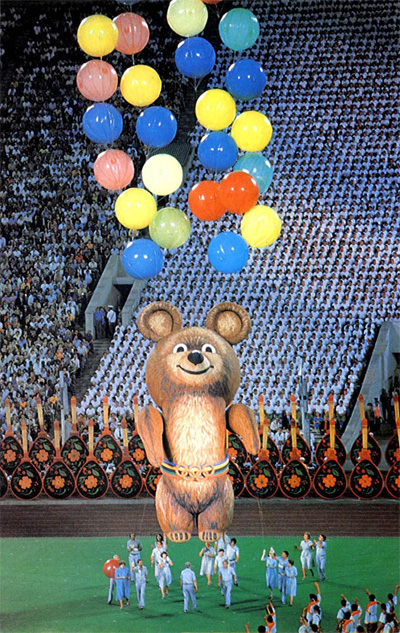 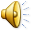